COS:  0607-0444 Approval Expires: XX/XX/XXXX
ASM: 0607-0449 Approval Expires: XX/XX/XXXX
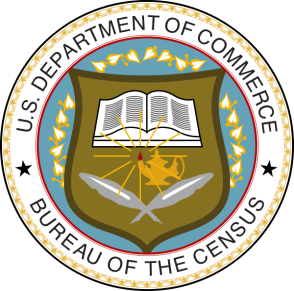 2016 COS-ASM
(Report of Organization and 
 Annual Survey of Manufacturers)
General Help
About Survey
Contact Us
Logout
Help Telephone: 1-800-233-6136
(8:00am-4:30pm ET/M-F)
Welcome to the 2016 COS-ASM
YOUR RESPONSE IS REQUIRED BY LAW. Title 13 United States Code, Sections 131 and 182 authorizes this collection. Sections 224 and 225 require businesses and other organizations that receive this questionnaire to answer the questions and return the report to the U.S. Census Bureau. By Section 9 of the same law, YOUR CENSUS REPORT IS CONFIDENTIAL. It may be seen only by persons sworn to uphold the confidentiality of Census Bureau information and may be used only for statistical purposes. Further, copies retained in respondents' files are immune from legal process. 
This collection has been approved by the Office of Management and Budget (OMB). The eight-digit OMB approval number is 0607-0013 and appears at the upper right of this screen. Without this approval we could not conduct this survey.
Due date: March 1, 2017
 To view your filing status and/or request an extension, go to our Self-Service Login. 
For reporting instructions and additional information, please visit our Business Help Site or call 1-800-233-6136 between 8:00 a.m. and 4:30 p.m. EST/M-F.



 Note: Your session will expire if you remain on one screen without for 45 minutes without navigating to another screen. To ensure data is saved, navigate to the next screen.
Next
** WARNING **
You have accessed a UNITED STATES GOVERNMENT computer. Use of this computer without authorization or for purposes for which authorization has not been extended is a violation of Federal law and can be punished with fines or imprisonment (PUBLIC LAW 99-474). System usage may be monitored, recorded, and subject to audit. Any information you enter into this system may be used by the Census Bureau for statistical purposes, including but not limited to improving the efficiency of our data collection programs. For information regarding the use of this system, and how your privacy is protected, visit our online privacy webpage at http://www.census.gov/privacy/. Use of this system indicates consent to the collection, monitoring, recording, and use of information provided inside this system.
Burden Statement		 Accessibility 		Privacy	Security
[Speaker Notes: Login]
COS:  0607-0444 Approval Expires: XX/XX/XXXX
ASM: 0607-0449 Approval Expires: XX/XX/XXXX
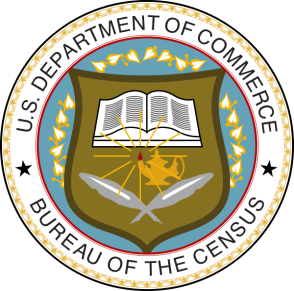 2016 COS-ASM
(Report of Organization and 
 Annual Survey of Manufacturers)
General Help
About Survey
Contact Us
Logout
Help Telephone: 1-800-233-6136
(8:00am-4:30pm ET/M-F)
Reporting Steps
	Step 1 – Report
		First you will need to update our record of your company’s locations.
Add new or acquired locations
Indicate locations that are closed, inactive, sold, etc.	
Update addresses that may have changed

Then you will be asked to report various types of information for your company’s locations including:
Employment and payroll data
Sales of products and services
Assets, expenditures, and inventories
Expenses
	Step 2 - Review	
		Review your responses and make any necessary corrections.
	Step 3 – Submit
		Once errors and warnings are resolved, submit your data to the Census Bureau.
Overview
Step 2 - Review
Step 1 - Report (Dashboard)
Step 3 - Submit
Next
Burden Statement		 Accessibility 		Privacy	Security
COS:  0607-0444 Approval Expires: XX/XX/XXXX
ASM: 0607-0449 Approval Expires: XX/XX/XXXX
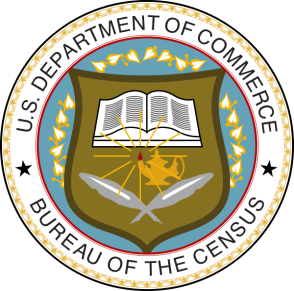 2016 COS-ASM
(Report of Organization and 
 Annual Survey of Manufacturers)
General Help
About Survey
Contact Us
Logout
Help Telephone: 1-800-233-6136
(8:00am-4:30pm ET/M-F)
Overview
Reporting Options

Our reporting system offers two ways to enter data:
1. Online forms for individual locations
On the Dashboard, click “Start” to begin reporting for any location.
2. Excel spreadsheets for multiple location reporting
On the Dashboard, click “Export to Spreadsheet” to get started.
Other important features:
Auto-save  
Your data will be saved as long as you use the “Next” and “Back” buttons in the online form. 
Please note that the auto-save function does not work if you use your browser’s forward and back buttons.
The system will also save any data you upload via our spreadsheet templates.
You can log out and return as many times as needed before submitting.
Reporting guides 
You can download reporting guides in PDF format containing all questions and instructions. 
Please note that these are for reference only, and cannot be used to submit your response. 
On the Dashboard, click “Help” at the top to see a list of reporting guides.
Step 2 - Review
Step 1 - Report (Dashboard)
Step 3 - Submit
Previous
Next
Burden Statement		 Accessibility 		Privacy	Security
COS:  0607-0444 Approval Expires: XX/XX/XXXX
ASM: 0607-0449 Approval Expires: XX/XX/XXXX
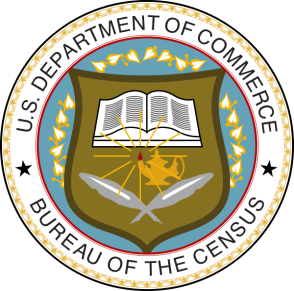 2016 COS-ASM
(Report of Organization and 
 Annual Survey of Manufacturers)
General Help
About Survey
Contact Us
Logout
Help Telephone: 1-800-233-6136
(8:00am-4:30pm ET/M-F)
Overview
Reporting Unit
Individual locations (“establishments”) 
An establishment is generally a single physical location where business is conducted or where services or industrial operations are performed. This includes all locations of a company or organization, including administrative offices, warehouses, etc., that were in operation at any time during 2017. 
When two or more activities are carried on at a single location under a single ownership, all activities generally are grouped together as a single establishment. The entire establishment is classified on the basis of its major activity and all data are included in that classification. 
You can report for each location individually in the online reporting option, or in bulk using the Excel spreadsheet option. 
If you choose the spreadsheet option, you will choose each type of spreadsheet based on type of activity, and all locations classified as performing the same activity will be grouped on one spreadsheet.
Step 2 - Review
Step 1 - Report (Dashboard)
Step 3 - Submit
Previous
Next
Burden Statement		 Accessibility 		Privacy	Security
COS:  0607-0444 Approval Expires: XX/XX/XXXX
ASM: 0607-0449 Approval Expires: XX/XX/XXXX
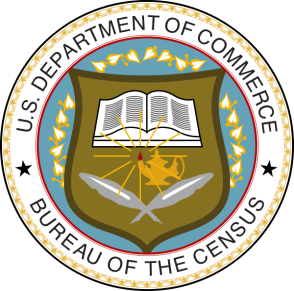 2016 COS-ASM
(Report of Organization and 
 Annual Survey of Manufacturers)
General Help
About Survey
Contact Us
Logout
Help Telephone: 1-800-233-6136
(8:00am-4:30pm ET/M-F)
Step 1 - Report (Dashboard)
Step 1 – Report Dashboard (Help)
Review our list of your locations below
Add locations if missing
Start reporting data by:
Individual locations (click “Start” buttons)
All locations (click “Export to Spreadsheet” button)
Overview
Step 2 - Review
Step 3 - Submit
^






v
Search
Search
Search
Search
Search
Search
Search
Search
Search
Search
Search
View
All
Start
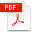 Resume
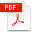 View
All
Review
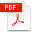 <    								                                       >
Add locations
Delete Added Locations
Export to Spreadsheet
Import from Spreadsheet
Summary  Data
Previous
Next
Burden Statement		 Accessibility 		Privacy	Security
COS:  0607-0444 Approval Expires: XX/XX/XXXX
ASM: 0607-0449 Approval Expires: XX/XX/XXXX
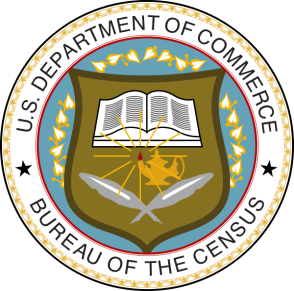 2016 COS-ASM
(Report of Organization and 
 Annual Survey of Manufacturers)
General Help
About Survey
Contact Us
Logout
Help Telephone: 1-800-233-6136
(8:00am-4:30pm ET/M-F)
Sales, Shipments, Receipts, or Revenue      (Help)
Overview
Step 2 - Review
Step 1 - Report (Dashboard)
Step 3 - Submit
Sales, Shipments, Receipts, or Revenue
What was the total value of products shipped and other receipts?
(Report details in DETAILS OF SALES, SHIPMENTS, RECEIPTS, AND REVENUE)
Exclude:
Freight Charges
Excise Taxes

	Check if None		2016				2015
$
$
,000.00
,000.00
Go To
Select Page
Previous
Save and Continue
Burden Statement		 Accessibility 		Privacy	Security
COS:  0607-0444 Approval Expires: XX/XX/XXXX
ASM: 0607-0449 Approval Expires: XX/XX/XXXX
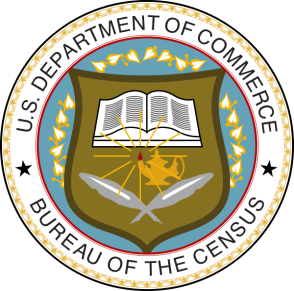 2016 COS-ASM
(Report of Organization and 
 Annual Survey of Manufacturers)
General Help
About Survey
Contact Us
Logout
Help Telephone: 1-800-233-6136
(8:00am-4:30pm ET/M-F)
Remarks     (Help)
Overview
Step 2 - Review
Step 1 - Report (Dashboard)
Step 3 - Submit
Remarks
(Please use this space for any explanations that may be essential to understanding your reported data.) Maximum length is 1,000 characters.









Remaining Characters: 1000
Go To
Select Page
Previous
Save and Continue
Burden Statement		 Accessibility 		Privacy	Security
COS:  0607-0444 Approval Expires: XX/XX/XXXX
ASM: 0607-0449 Approval Expires: XX/XX/XXXX
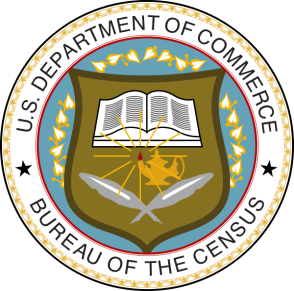 2016 COS-ASM
(Report of Organization and 
 Annual Survey of Manufacturers)
General Help
About Survey
Contact Us
Logout
Help Telephone: 1-800-233-6136
(8:00am-4:30pm ET/M-F)
Review     (Help)
Overview
Step 2 - Review
Step 1 - Report (Dashboard)
Step 3 - Submit
Review
Please use the links below to review and correct any questions having warnings or errors. You will not be able to submit your data to the Census Bureau with errors.


!

!
X



X
!

Go To
Select Page

Previous
Save and Continue
Burden Statement		 Accessibility 		Privacy	Security
COS:  0607-0444 Approval Expires: XX/XX/XXXX
ASM: 0607-0449 Approval Expires: XX/XX/XXXX
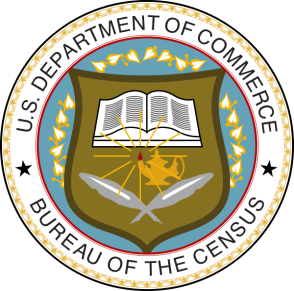 2016 COS-ASM
(Report of Organization and 
 Annual Survey of Manufacturers)
General Help
About Survey
Contact Us
Logout
Help Telephone: 1-800-233-6136
(8:00am-4:30pm ET/M-F)
To continue to the next location on the list, click the “Next” button below.

When you have finished reporting for all locations, please continue to Step 2 – Review, to review your data and make any necessary corrections.
Overview
Step 2 - Review
Step 1 - Report (Dashboard)
Step 3 - Submit
Previous
Next
Burden Statement		 Accessibility 		Privacy	Security
COS:  0607-0444 Approval Expires: XX/XX/XXXX
ASM: 0607-0449 Approval Expires: XX/XX/XXXX
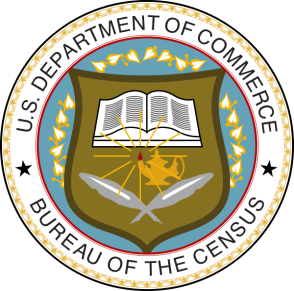 2016 COS-ASM
(Report of Organization and 
 Annual Survey of Manufacturers)
General Help
About Survey
Contact Us
Logout
Help Telephone: 1-800-233-6136
(8:00am-4:30pm ET/M-F)
Add Location(s)
Please enter the number of location(s) you would like to add for each form:

Form:			Number of locations:

MA-10000 (L) (Manufacturing)

NC-99001 (L) (Non-manufacturing)
Overview
Step 2 - Review
Step 1 - Report (Dashboard)
Step 3 - Submit
Add Locations
Previous
Burden Statement		 Accessibility 		Privacy	Security
COS:  0607-0444 Approval Expires: XX/XX/XXXX
ASM: 0607-0449 Approval Expires: XX/XX/XXXX
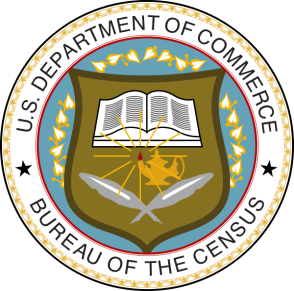 2016 COS-ASM
(Report of Organization and 
 Annual Survey of Manufacturers)
General Help
About Survey
Contact Us
Logout
Help Telephone: 1-800-233-6136
(8:00am-4:30pm ET/M-F)
Locations successfully added!

2 locations were added to the NC-99001 (L) form.
1 location was added to the MA-10000(L) form.
Overview
Step 2 - Review
Step 1 - Report (Dashboard)
Step 3 - Submit
Previous
Next
Burden Statement		 Accessibility 		Privacy	Security
COS:  0607-0444 Approval Expires: XX/XX/XXXX
ASM: 0607-0449 Approval Expires: XX/XX/XXXX
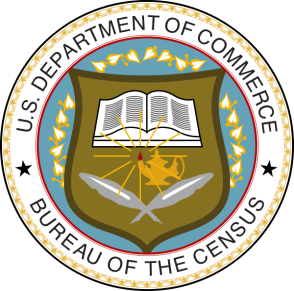 2016 COS-ASM
(Report of Organization and 
 Annual Survey of Manufacturers)
General Help
About Survey
Contact Us
Logout
Help Telephone: 1-800-233-6136
(8:00am-4:30pm ET/M-F)
Delete Location(s)
Please select the location(s) you want to delete:
Forms:
Overview
Step 2 - Review
Step 1 - Report (Dashboard)
Step 3 - Submit
^




v
^




v
<    	   					                                                     >
<    	   					                                                     >
Select All
Select All
Unselect All
Unselect All
Locations on forms:
Previous
Delete Selected Locations
Burden Statement		 Accessibility 		Privacy	Security
COS:  0607-0444 Approval Expires: XX/XX/XXXX
ASM: 0607-0449 Approval Expires: XX/XX/XXXX
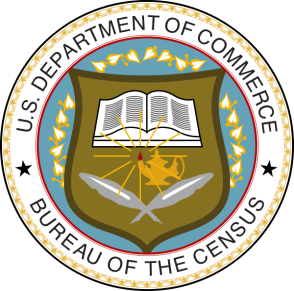 2016 COS-ASM
(Report of Organization and 
 Annual Survey of Manufacturers)
General Help
About Survey
Contact Us
Logout
Help Telephone: 1-800-233-6136
(8:00am-4:30pm ET/M-F)
Export Wizard
Please select the type of spreadsheet to export:

All Locations Spreadsheet – Create a spreadsheet that contains selected questions that are common to most locations. This spreadsheet does not fulfill your reporting obligation, but may be useful in reconciling your list of locations with what the Census Bureau has on file.

Full Survey Spreadsheet – Create spreadsheets that contain all questions for each form in your survey.
Overview
Step 2 - Review
Step 1 - Report (Dashboard)
Step 3 - Submit
Help
Cancel
Next
Burden Statement		 Accessibility 		Privacy	Security
COS:  0607-0444 Approval Expires: XX/XX/XXXX
ASM: 0607-0449 Approval Expires: XX/XX/XXXX
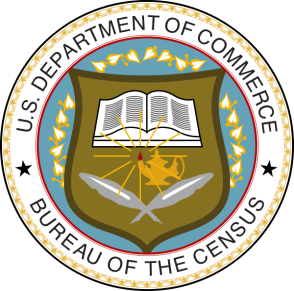 2016 COS-ASM
(Report of Organization and 
 Annual Survey of Manufacturers)
General Help
About Survey
Contact Us
Logout
Help Telephone: 1-800-233-6136
(8:00am-4:30pm ET/M-F)
Export Wizard
Please select the type of spreadsheet to export:

Standard Excel spreadsheet (.xlsx)

Comma separated values spreadsheet (.csv)
Overview
Step 2 - Review
Step 1 - Report (Dashboard)
Step 3 - Submit
Help
Cancel
Back
Next
Burden Statement		 Accessibility 		Privacy	Security
COS:  0607-0444 Approval Expires: XX/XX/XXXX
ASM: 0607-0449 Approval Expires: XX/XX/XXXX
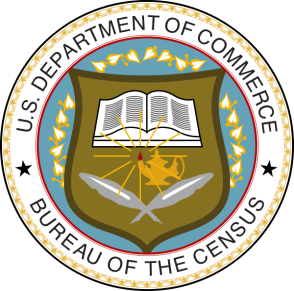 2016 COS-ASM
(Report of Organization and 
 Annual Survey of Manufacturers)
General Help
About Survey
Contact Us
Logout
Help Telephone: 1-800-233-6136
(8:00am-4:30pm ET/M-F)
Export Wizard
Please select the spreadsheet(s) and/or question previews to download:

		Spreadsheets		Question Preview

NC-99001 (L)

MA-10000 (L)


Download all files (zip file)
Overview
Step 2 - Review
Step 1 - Report (Dashboard)
Step 3 - Submit
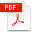 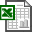 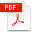 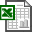 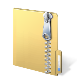 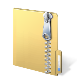 Help
Cancel
Back
Next
Burden Statement		 Accessibility 		Privacy	Security
COS:  0607-0444 Approval Expires: XX/XX/XXXX
ASM: 0607-0449 Approval Expires: XX/XX/XXXX
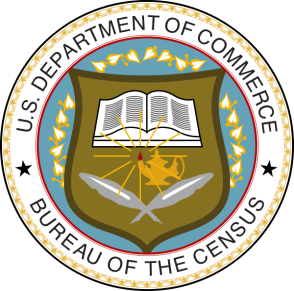 2016 COS-ASM
(Report of Organization and 
 Annual Survey of Manufacturers)
General Help
About Survey
Contact Us
Logout
Help Telephone: 1-800-233-6136
(8:00am-4:30pm ET/M-F)
Export Wizard
Please select a location to save file(s):


  Select a file:
Overview
Step 2 - Review
Step 1 - Report (Dashboard)
Step 3 - Submit
Browse
Help
Cancel
Back
Next
Burden Statement		 Accessibility 		Privacy	Security
COS:  0607-0444 Approval Expires: XX/XX/XXXX
ASM: 0607-0449 Approval Expires: XX/XX/XXXX
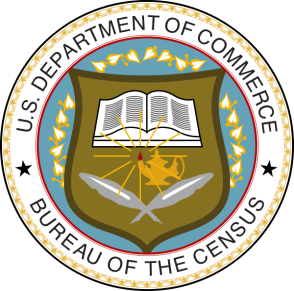 2016 COS-ASM
(Report of Organization and 
 Annual Survey of Manufacturers)
General Help
About Survey
Contact Us
Logout
Help Telephone: 1-800-233-6136
(8:00am-4:30pm ET/M-F)
Export Wizard


Your spreadsheet has been created.
Overview
Step 2 - Review
Step 1 - Report (Dashboard)
Step 3 - Submit
Create Another Spreadsheet
Return to Reporting Dashboard
Help
Burden Statement		 Accessibility 		Privacy	Security
COS:  0607-0444 Approval Expires: XX/XX/XXXX
ASM: 0607-0449 Approval Expires: XX/XX/XXXX
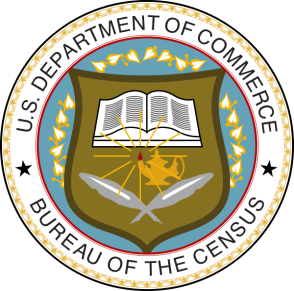 2016 COS-ASM
(Report of Organization and 
 Annual Survey of Manufacturers)
General Help
About Survey
Contact Us
Logout
Help Telephone: 1-800-233-6136
(8:00am-4:30pm ET/M-F)
Import Wizard
Please select a spreadsheet to import:

Data imported from spreadsheets will overwrite existing data.


  Select a file:
Overview
Step 2 - Review
Step 1 - Report (Dashboard)
Step 3 - Submit
Browse
Help
Cancel
Next
Burden Statement		 Accessibility 		Privacy	Security
COS:  0607-0444 Approval Expires: XX/XX/XXXX
ASM: 0607-0449 Approval Expires: XX/XX/XXXX
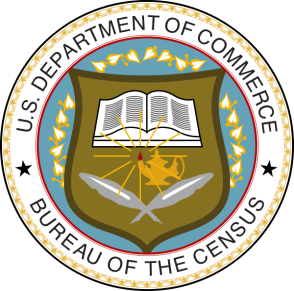 2016 COS-ASM
(Report of Organization and 
 Annual Survey of Manufacturers)
General Help
About Survey
Contact Us
Logout
Help Telephone: 1-800-233-6136
(8:00am-4:30pm ET/M-F)
Import Wizard
We are importing your spreadsheet. Please wait.
Overview
Step 2 - Review
Step 1 - Report (Dashboard)
Step 3 - Submit
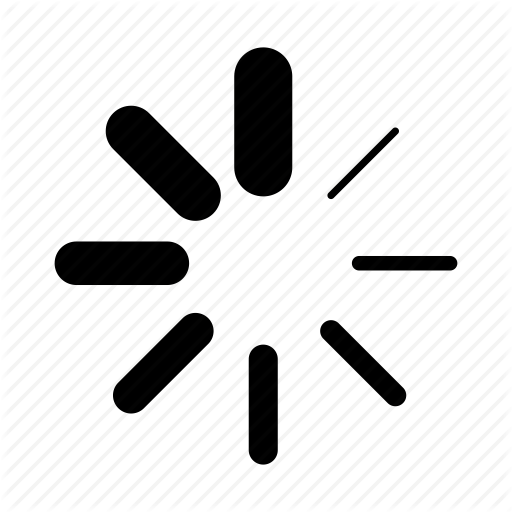 Help
Cancel
Burden Statement		 Accessibility 		Privacy	Security
COS:  0607-0444 Approval Expires: XX/XX/XXXX
ASM: 0607-0449 Approval Expires: XX/XX/XXXX
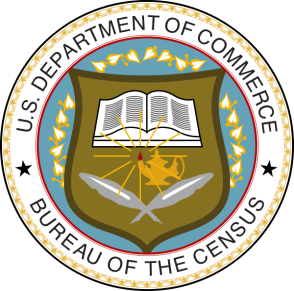 2016 COS-ASM
(Report of Organization and 
 Annual Survey of Manufacturers)
General Help
About Survey
Contact Us
Logout
Help Telephone: 1-800-233-6136
(8:00am-4:30pm ET/M-F)
Import Wizard
Import Results:
	256 of 260 locations were successfully imported.
	Problems were found on 4 locations.
















Corrections can be made directly in you original spreadsheet and imported again.
Overview
Step 2 - Review
Step 1 - Report (Dashboard)
Step 3 - Submit
!
Problems Detected
Problems were detected with your import. Grey highlighted cells will be ignored. Yellow highlighted cells require attention. Click on a cell to read the issue.

The problem in the current cell is: Forms or locations cannot be added without a value in the FORM_MAILED column. From the drop down select Form Type or “—skip row—” to skip individual rows. To skip all rows, check the box for “Skip all row(s).”
^





v
<    	      			                                       >
Help
Cancel
Next
Burden Statement		 Accessibility 		Privacy	Security
COS:  0607-0444 Approval Expires: XX/XX/XXXX
ASM: 0607-0449 Approval Expires: XX/XX/XXXX
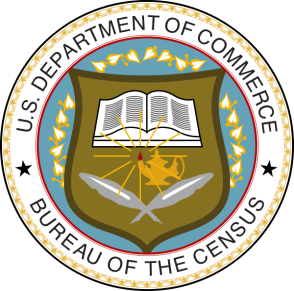 2016 COS-ASM
(Report of Organization and 
 Annual Survey of Manufacturers)
General Help
About Survey
Contact Us
Logout
Help Telephone: 1-800-233-6136
(8:00am-4:30pm ET/M-F)
Import Wizard


All 260 locations were successfully imported.
Overview
Step 2 - Review
Step 1 - Report (Dashboard)
Step 3 - Submit
Import Another Spreadsheet
Return to Reporting Dashboard
Help
Burden Statement		 Accessibility 		Privacy	Security
COS:  0607-0444 Approval Expires: XX/XX/XXXX
ASM: 0607-0449 Approval Expires: XX/XX/XXXX
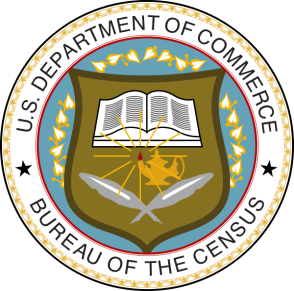 2016 COS-ASM
(Report of Organization and 
 Annual Survey of Manufacturers)
General Help
About Survey
Contact Us
Logout
Help Telephone: 1-800-233-6136
(8:00am-4:30pm ET/M-F)
Summary Report
Overview
Step 2 - Review
Step 1 - Report (Dashboard)
Step 3 - Submit
^

















v
<    	      					                                                       >
Export to Spreadsheet
Print
Previous
Next
Burden Statement		 Accessibility 		Privacy	Security